A következő egymilliárd felhasználó:digitális gyerekkor európai kutatások tükrében
HWSW mobile!  
Budapest, 2018. november 21-22.

Bakó Rozália  
 Sapientia Erdélyi Magyar Tudományegyetem
bakorozalia@uni.sapientia.ro
Európa digitális fejlődése
                     #DESI   #2018   #EDPR  
        összekapcsoltság           humán tőke             internethasználat
    a digitális technológiák integráltsága         digitális közszolgáltatások
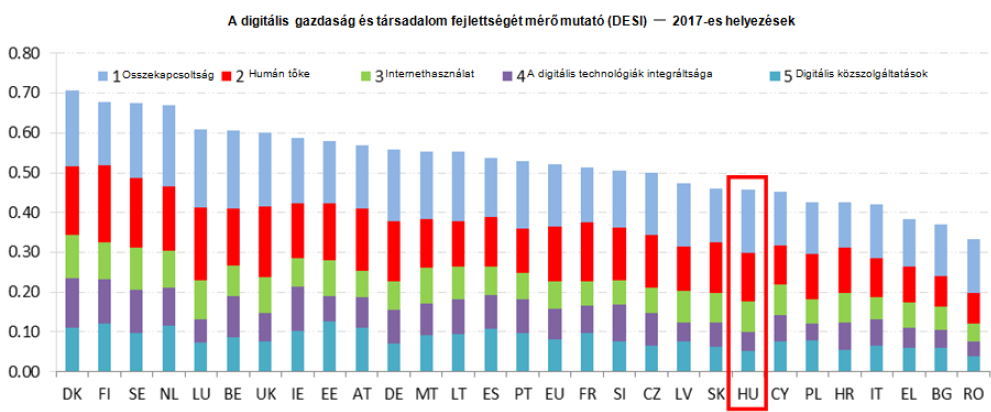 Digitális gyerekkor
  Alfa-nemzedék
  2010 óta a gyerekek egy digitális világba születnek bele
  másként tanulnak, játszanak, pihennek, barátkoznak
  másfajta médiatartalmakat fogyasztanak, alkotnak
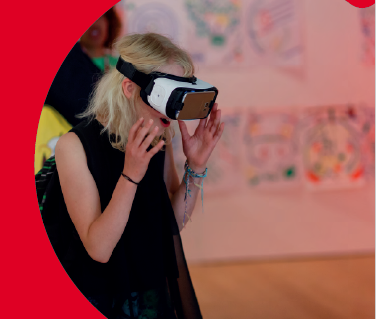 Mire kíváncsiak a kutatók?
 DigiLitEY.eu  – egy európai kutatás (2014-2018)
  hogyan használják a kisgyerekek az IKT-eszközöket?  
  milyen tartalmakat fogyasztanak, hogyan játszanak? 
  milyen támogatást kapnak szülőtől, pedagógustól?
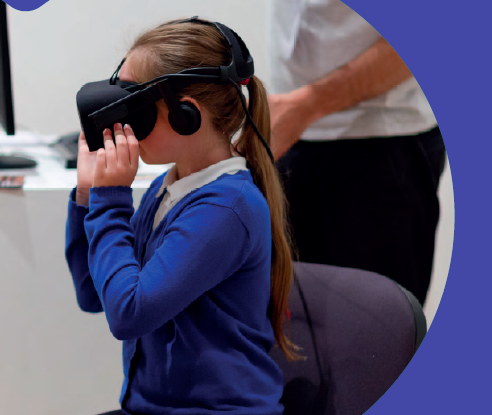 Mire kíváncsiak a szülők?
  Interjúk, megfigyelés nyomán:
  korlátozzák vagy támogassák a gyerekek IKT-használatát?  
  hogyan tudhatják biztonságban a gyerekeiket a világhálón?
  hogyan használható ki a digitális technológia a tanulásra?
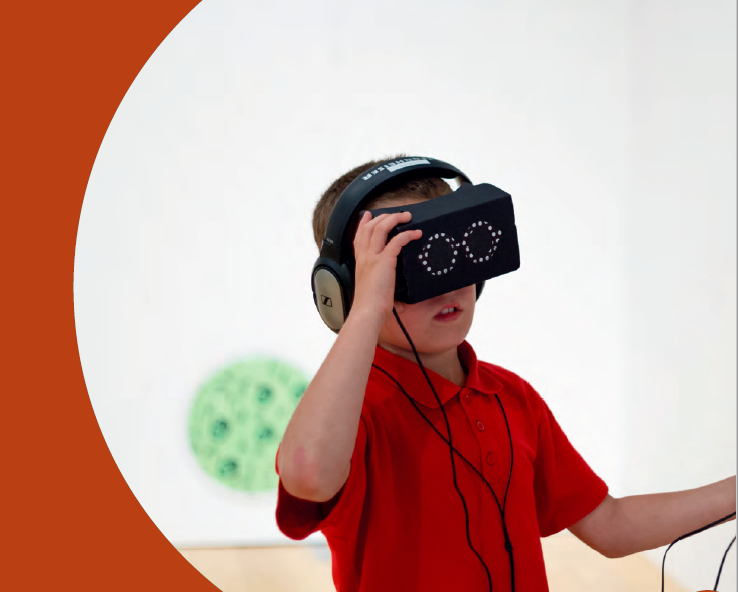 Mire kíváncsiak a pedagógusok?
  Interjúk, kérdőíves vizsgálatok nyomán:
  hogyan tudnák beépíteni az IKT használatát az oktatásba?  
  milyen digitális oktatási tartalmakhoz férhetnek hozzá?
  kinek a feladata fejleszteni a digitális műveltséget?
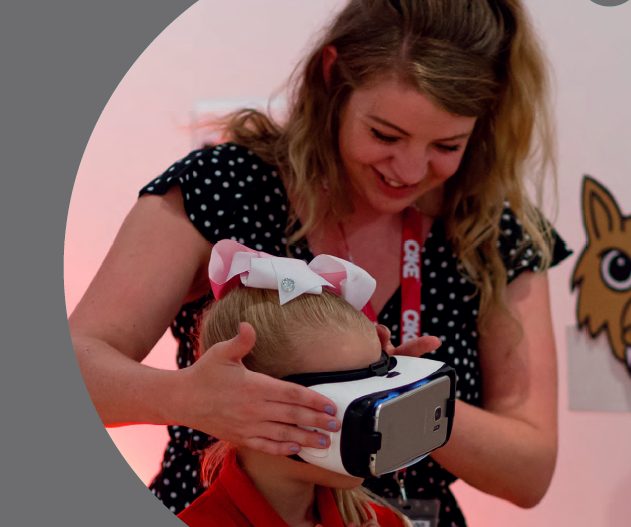 Mire kíváncsiak a fejlesztők?
  Műhelybeszélgetések, kísérletek során:
  arra, hogy mire kíváncsiak a gyerekek?   
  milyen szülői támogatásra számíthatnak?
  milyen irányba kellene fókuszálni a fejlesztési energiákat?
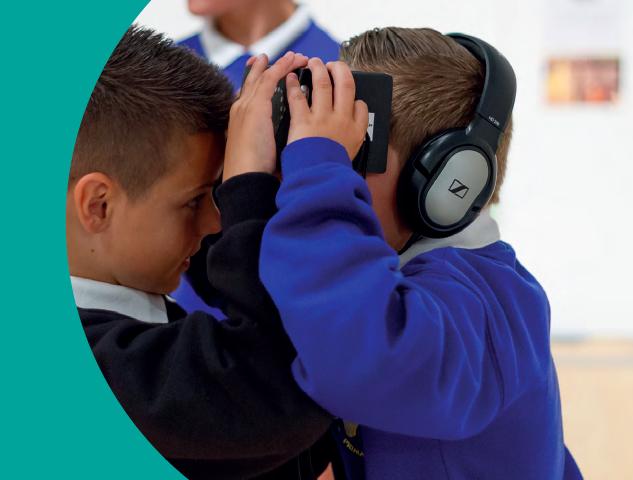 Milyen irányba kellene fejleszteni?
  Kiemelt példa: digitális könyvek, alkalmazások
  az interaktivitás támogassa a szövegértést, ne zökkentse ki   
  a tartalom-elemek legyenek kinagyíthatók (képek, szövegek)
  a tartalmak előhívási sebessége legyen könnyen állítható
  a tartalmak legyenek elérhetők a gyerek anyanyelvén
  a digitális tankönyvek legyenek könnyen hozzáférhetők  

http://digilitey.eu/publications/information-for-childrens-media-industry/
Összefoglalás
A DigiLitEY kutatás eredményei azt mutatják, hogy:
  a gyerekek kedvenc digitális eszköze az okostelefon   
  a szülő, a pedagógus még nincs felkészülve a 21. századra
  az iskola kulcsszerepet játsszhat a digitális művelődésben
  érdemes párbeszédet folytatni minden érdekgazdával
  a jó gyakorlatokat meg kell osztani, mert kevés a minta
   A prezentáció képeit egy DigiLitEY kiadványból vettük kölcsön: Children and Virtual Reality.
Köszönöm a megtisztelő figyelmet!